The Execution Style
The Execution Style
Gaya eksekusi, disebut juga format eksekusi
Cara dimana iklan disajikan
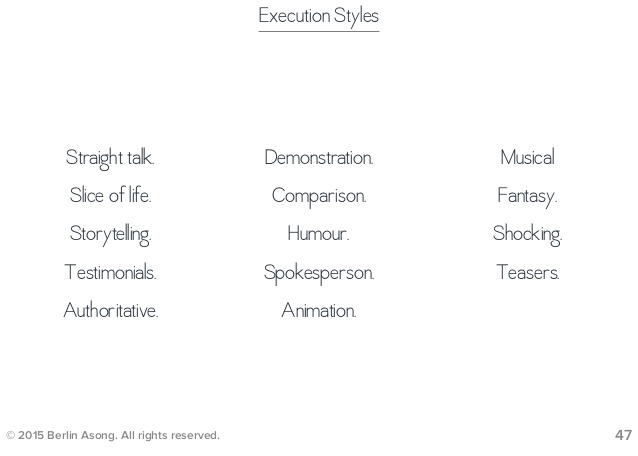 Pesan lisensi tv ini disajikan dalam gaya bicara Straight Talk. memberikan informasi faktual
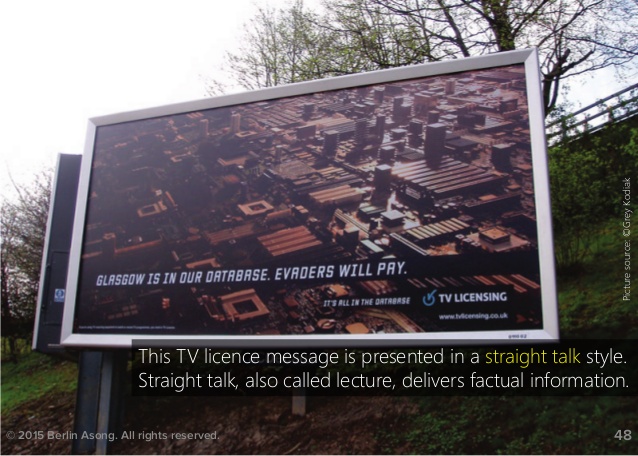 A straight talk commercial langsung menyajikan rincian faktual (ex.atribut) dari suatu produk/jasa yg dibuktikan dalam iklannya
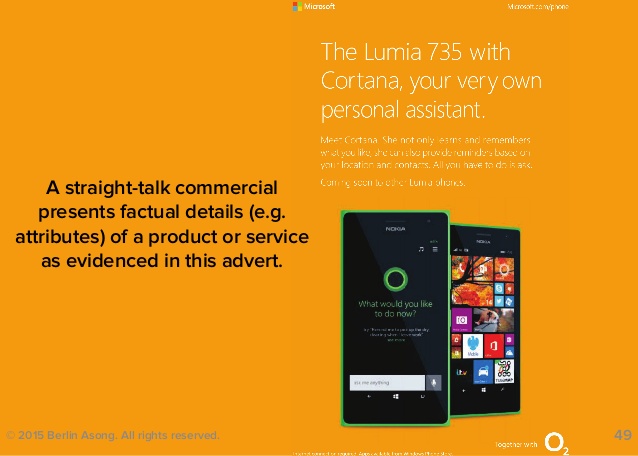 di mars kita menguji segala sesuatu untuk 'yum'. pekerjaan yang sulit, tapi seseorang harus melakukannya
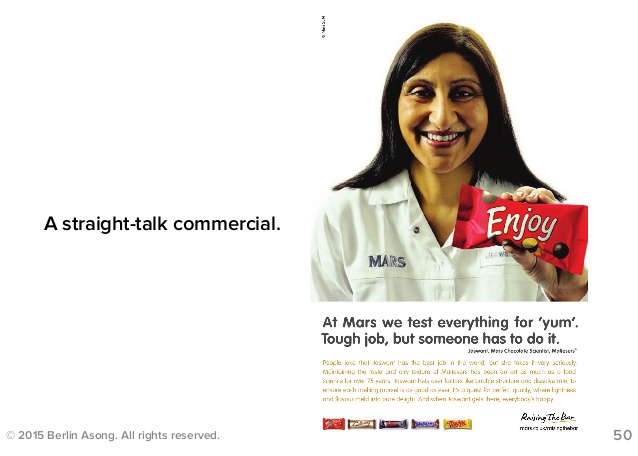 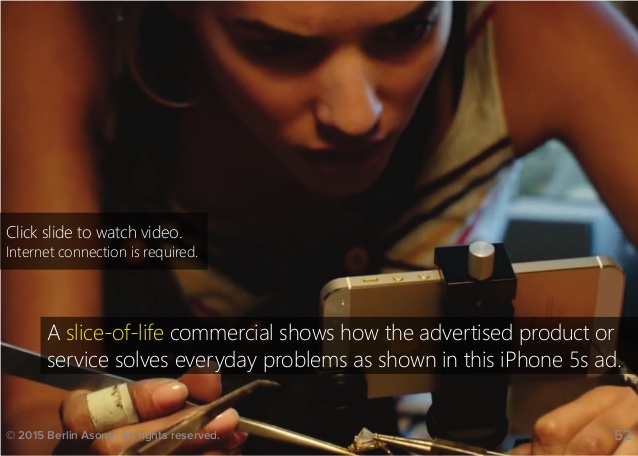 Gaya testimonial digunakan untuk menyampaikan pesan seperti yang ditunjukkan dalam iklan diet chef ini
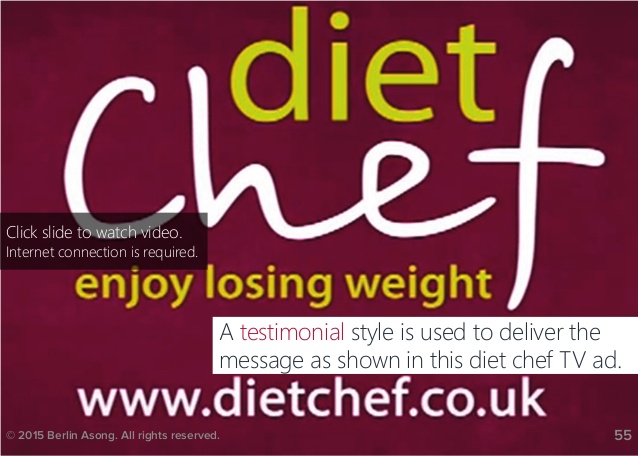 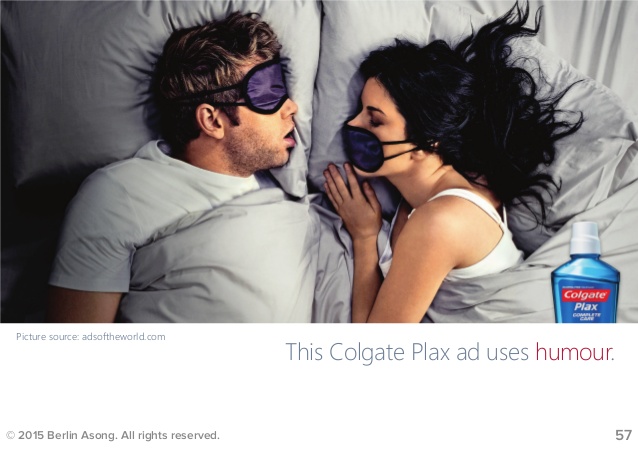 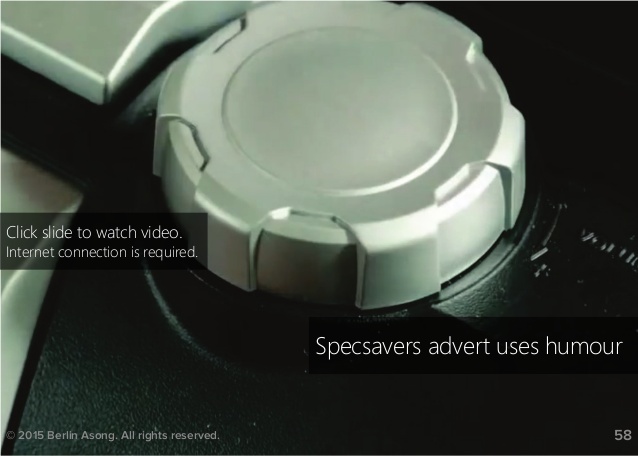 Penggunaan animasi dalam iklan
Untuk mengekspresikan ide-ide yang kompleks
Untuk mengekspresikan “fantasy ideas”
Untuk menarik “younger audience”
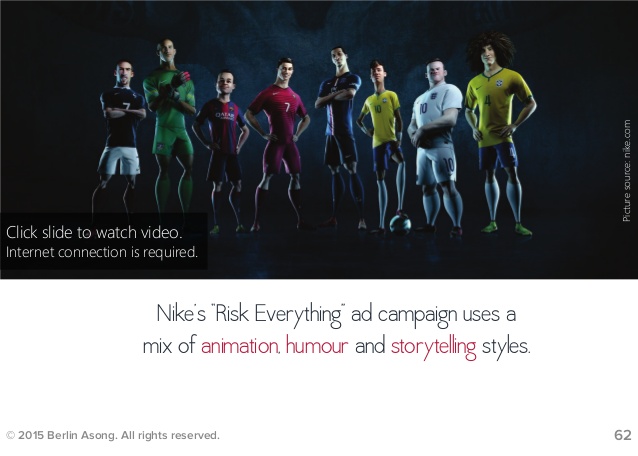 ve
Iklan Nike “Risk Everything” menggunakan campuran humor animasi dan story telling
Quiz
1
. Apakah anda menemukan iklan dengan testimonial yang kredibel?

2. berdasarkan iklan Specsavers apakah penggunaan humor menjadikan pesan iklan lebih kreatif dan efektif? jelaskan analisa anda?

- Manfaat menggunakan gaya humor?-Kekurangan menggunakan gaya humor?